Neurobiology and the Impact of Trauma
November 19, 2024
Learning Objectives
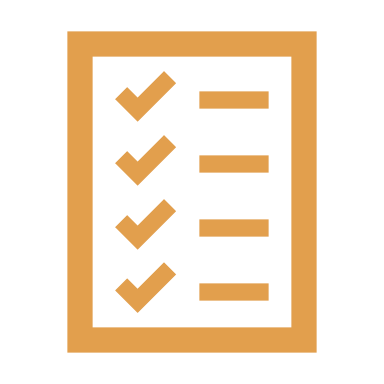 Recognize how trauma presents in youth ages 10-19.
Define trauma informed facilitation and trauma theories.
Describe trauma informed principles and how they can be applied to facilitation.
Design a trauma informed session or adapt a current session to incorporate trauma informed approaches.
2
[Speaker Notes: Review which learning objectives will be covered in today’s session]
Agenda
Neurobiology of Trauma
Impacts of Trauma
Trauma Over Time
What does this mean for educators?
Scenarios
Middle Schoolers
High Schoolers
Secondary Victimization
3
Neurobiology of Trauma
Traumatic events and experiences can have significant consequences at a neurobiological level
4
Trauma and the Brain
5
[Speaker Notes: Internet access needed to watch video. https://youtu.be/4-tcKYx24aA]
Rebecca Campbell - The World's Messiest Desk
6
[Speaker Notes: Internet access needed to watch video. https://youtu.be/vdx2E5wArt8]
Impacts of Trauma
Impacts of trauma are not just limited to the brain…
7
Impacts of Trauma
Physical
Cognitive
Emotional
Psychological
Behavioral
Spiritual
8
Impacts of Trauma: Physical
Injuries from the trauma
Sleep disturbances and/or increased fatigue
Changes in appetite and/or digestive issues
Headaches
Difficulty breathing and/or shakiness
Changes in arousal
Putnam, F. W. (2006). The impact of trauma on child development. Juvenile and Family Court Journal, 57(1), 1-11. https://ocfcpacourts.us/wp-content/uploads/2020/06/Impact_of_Trauma_on_Child_Development_000931.pdf
https://www.ajpmonline.org/article/S0749-3797(98)00017-8/fulltext
9
[Speaker Notes: Putnam, F. W. (2006). The impact of trauma on child development. Juvenile and Family Court Journal, 57(1), 1-11. https://ocfcpacourts.us/wp-content/uploads/2020/06/Impact_of_Trauma_on_Child_Development_000931.pdf
https://www.ajpmonline.org/article/S0749-3797(98)00017-8/fulltext]
Impacts of Trauma: Physical
Individuals with an ACE score of >4 are 4x more likely to have COPD
Putnam, F. W. (2006). The impact of trauma on child development. Juvenile and Family Court Journal, 57(1), 1-11. https://ocfcpacourts.us/wp-content/uploads/2020/06/Impact_of_Trauma_on_Child_Development_000931.pdf
https://www.ajpmonline.org/article/S0749-3797(98)00017-8/fulltext
10
[Speaker Notes: Putnam, F. W. (2006). The impact of trauma on child development. Juvenile and Family Court Journal, 57(1), 1-11. https://ocfcpacourts.us/wp-content/uploads/2020/06/Impact_of_Trauma_on_Child_Development_000931.pdf
https://www.ajpmonline.org/article/S0749-3797(98)00017-8/fulltext]
Impacts of Trauma: Cognitive
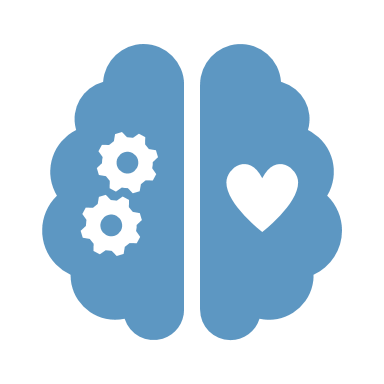 Putnam, F. W. (2006). The impact of trauma on child development. Juvenile and Family Court Journal, 57(1), 1-11. https://ocfcpacourts.us/wp-content/uploads/2020/06/Impact_of_Trauma_on_Child_Development_000931.pdf
11
Impacts of Trauma: Emotional
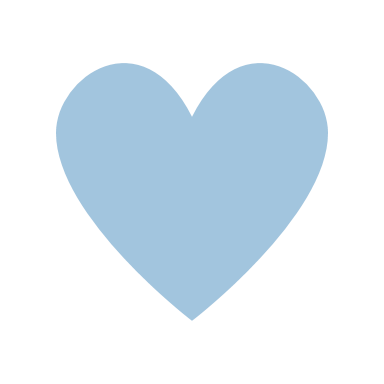 Putnam, F. W. (2006). The impact of trauma on child development. Juvenile and Family Court Journal, 57(1), 1-11. https://ocfcpacourts.us/wp-content/uploads/2020/06/Impact_of_Trauma_on_Child_Development_000931.pdf
12
Impacts of Trauma: Psychological
Individuals with an ACE score of >4 are 12x more likely to have attempted suicide
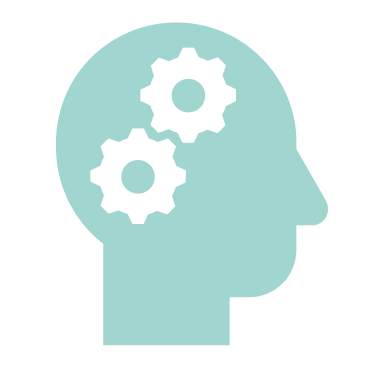 Putnam, F. W. (2006). The impact of trauma on child development. Juvenile and Family Court Journal, 57(1), 1-11. https://ocfcpacourts.us/wp-content/uploads/2020/06/Impact_of_Trauma_on_Child_Development_000931.pdf
https://www.ajpmonline.org/article/S0749-3797(98)00017-8/fulltext
13
Impacts of Trauma: Behavioral
Individuals with an ACE score of >4 are 
2x more likely to smoke, 
7x more likely to be an alcoholic, and 
10x more likely to have injected drugs
Putnam, F. W. (2006). The impact of trauma on child development. Juvenile and Family Court Journal, 57(1), 1-11. https://ocfcpacourts.us/wp-content/uploads/2020/06/Impact_of_Trauma_on_Child_Development_000931.pdf
https://www.ajpmonline.org/article/S0749-3797(98)00017-8/fulltext
14
[Speaker Notes: Folks who have experienced trauma are more likely to engage in risky behaviors and sometimes have a harder time maintaining relationships]
Impacts of Trauma: Spiritual
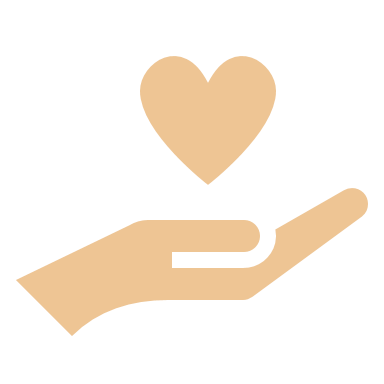 15
Wilson, J. P., & Moran, T. A. (1998). Psychological trauma: Posttraumatic stress disorder and spirituality. Journal of Psychology and Theology, 26(2), 168-178.
Impacts of Trauma Over Time
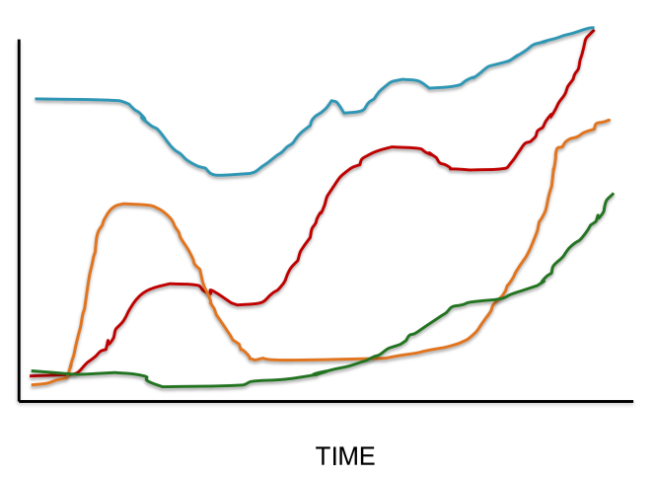 Healing from trauma is not a linear process. Each of these symptoms may ebb and flow over the course of one’s life.
Scott, J. G., Warber, S. L., Dieppe, P., Jones, D., & Stange, K. C. (2017). Healing journey: A qualitative analysis of the healing experiences of Americans suffering from trauma and illness. BMJ open, 7(8), e016771.
16
[Speaker Notes: People in the sample experienced healing journeys that spanned a spectrum from:
overcoming unspeakable trauma and then becoming healers themselves
to everyday heroes functioning well despite ongoing serious health challenges.

The degree and quality of suffering experienced by each individual is framed by contextual factors that include:
personal characteristics
timing of their initial or ongoing wounding in the developmental life cycle
prior and current relationships.

In the healing journey, bridges from suffering are developed to healing resources/skills and connections to helpers outside themselves. These bridges often evolve in fits and starts and involve persistence and developing a sense of safety and trust.
From the iteration between suffering and developing resources and connections, a new state emerges that involves hope, self-acceptance and helping others. Over time, this leads to healing that includes a sense of integrity and flourishing in the pursuit of meaningful goals and purpose.]
What does this mean for educators?
Examples of how this may come up in your setting
17
[Speaker Notes: Ask the group to describe ways this may show up in their setting.]
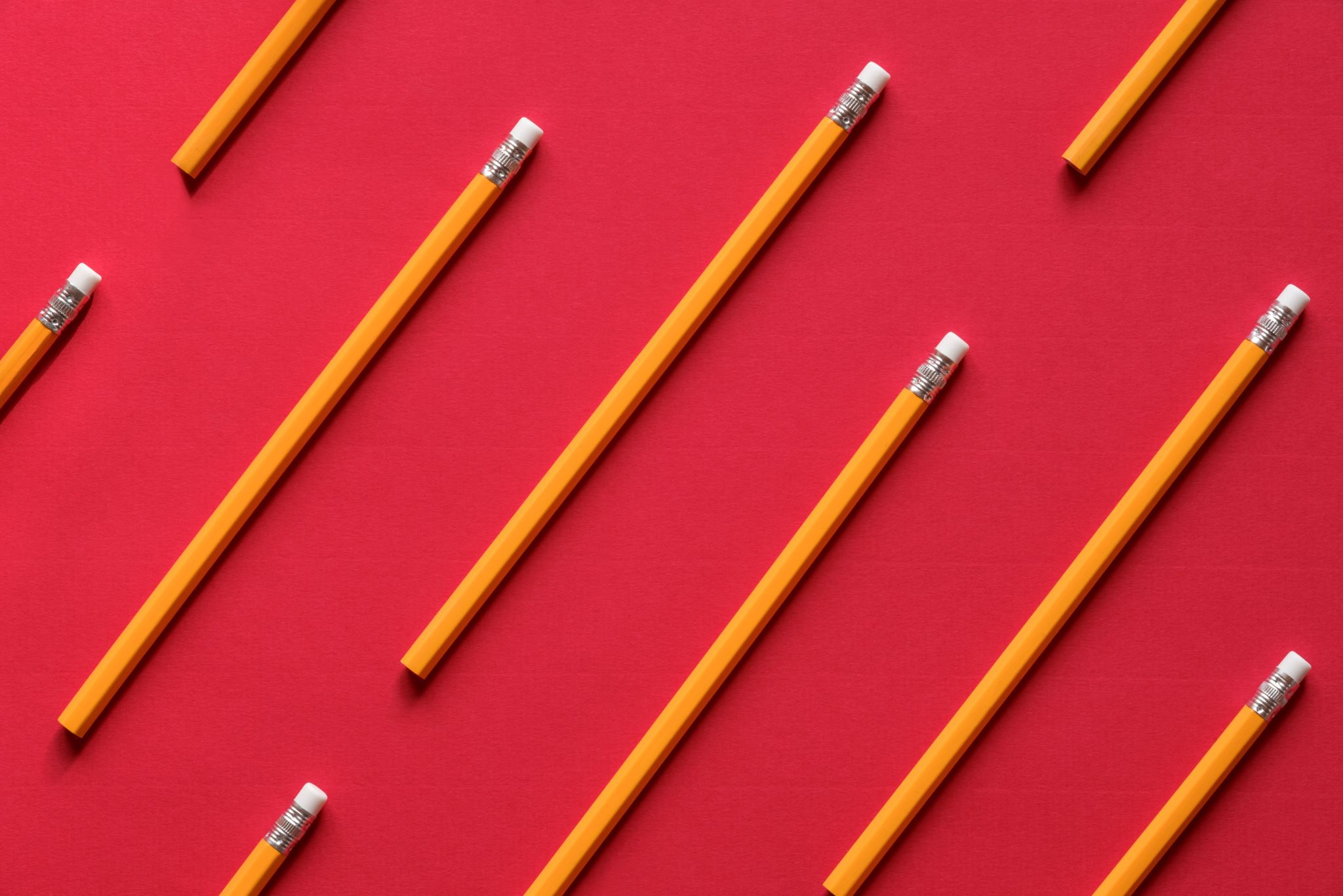 What does this mean for educators?
Youth who have experienced trauma, do so while their brains are still developing in critical ways.
They will be less able to regulate their feelings and behaviors in the classroom.
Trauma can impact school performance and impair learning.
https://harvardcenter.wpenginepowered.com/wp-content/uploads/2015/05/inbrief-adversity-1.pdf
18
[Speaker Notes: Physical (tired, headaches, stomach issues)
Cognitive (memory loss, confusion, difficulty concentrating)
Psychological and emotional (anger, depression, anxiety)
Behavioral…]
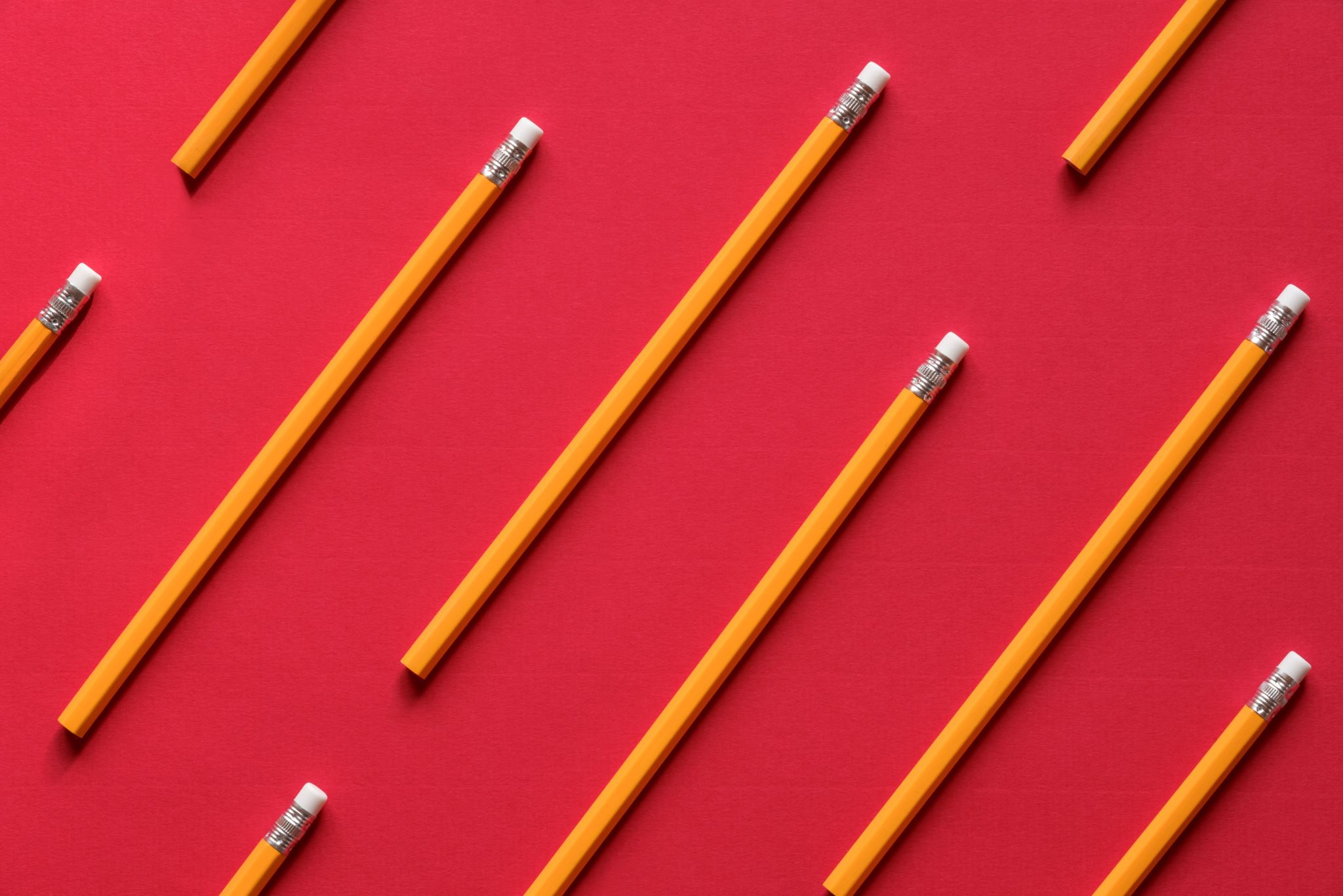 What does this mean for educators?
Youth who have experienced trauma may express challenging behaviors in the classroom, including:
Anxiety
Fear
Anger
Emotionally distant communication
https://harvardcenter.wpenginepowered.com/wp-content/uploads/2015/05/inbrief-adversity-1.pdf
19
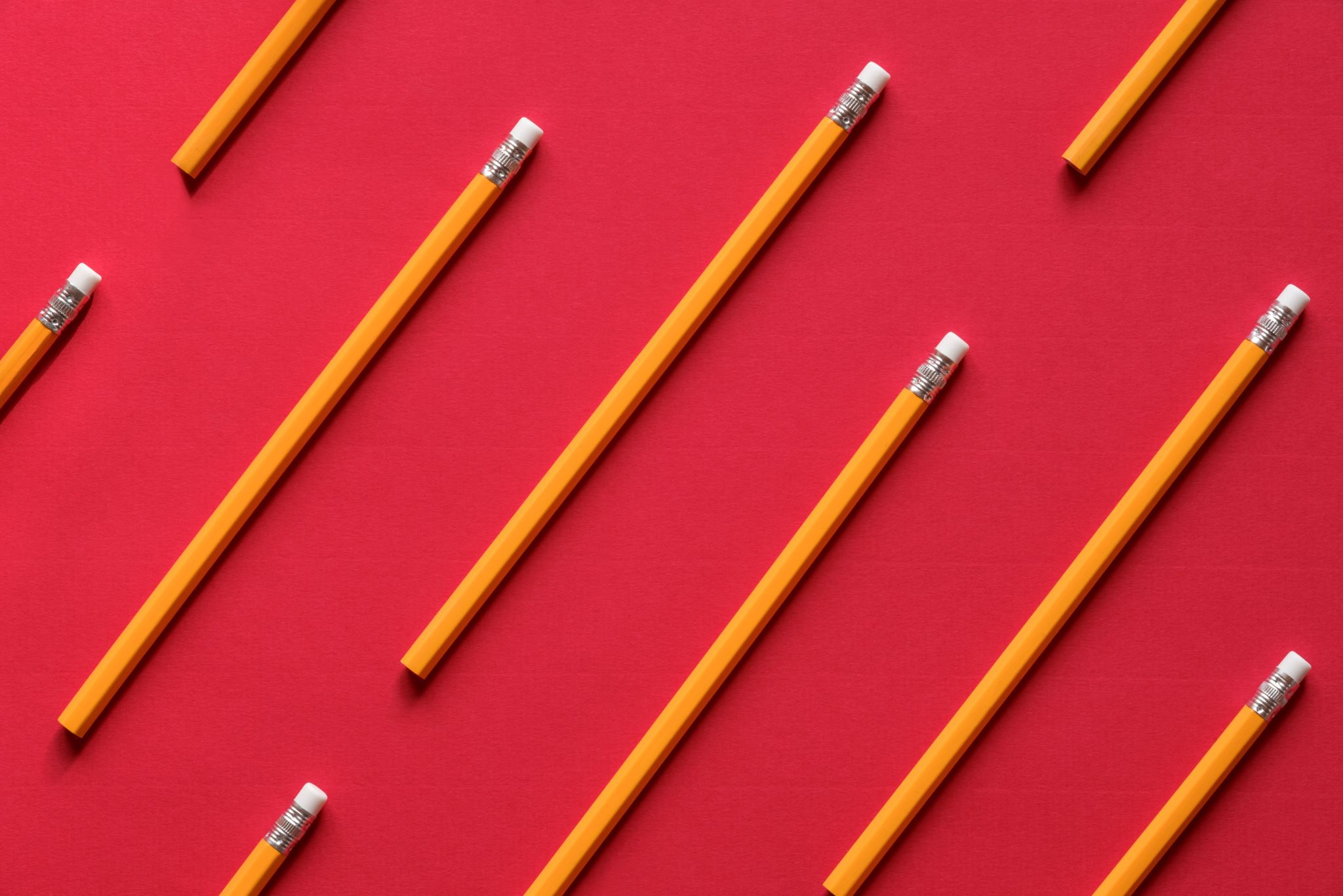 What does this mean for educators?
Youth who have experienced trauma are more likely than others to engage in risky sexual behavior, including:
unprotected sex,
sex with multiple partners,
acquiring STIs, and 
becoming pregnant.
Trauma is a risk factor for nearly all behavioral health and substance use disorders.
https://harvardcenter.wpenginepowered.com/wp-content/uploads/2015/05/inbrief-adversity-1.pdf
20
What does this mean for educators?
Not all youth who act out have experienced trauma.
Not all youth who have experienced trauma will act out.
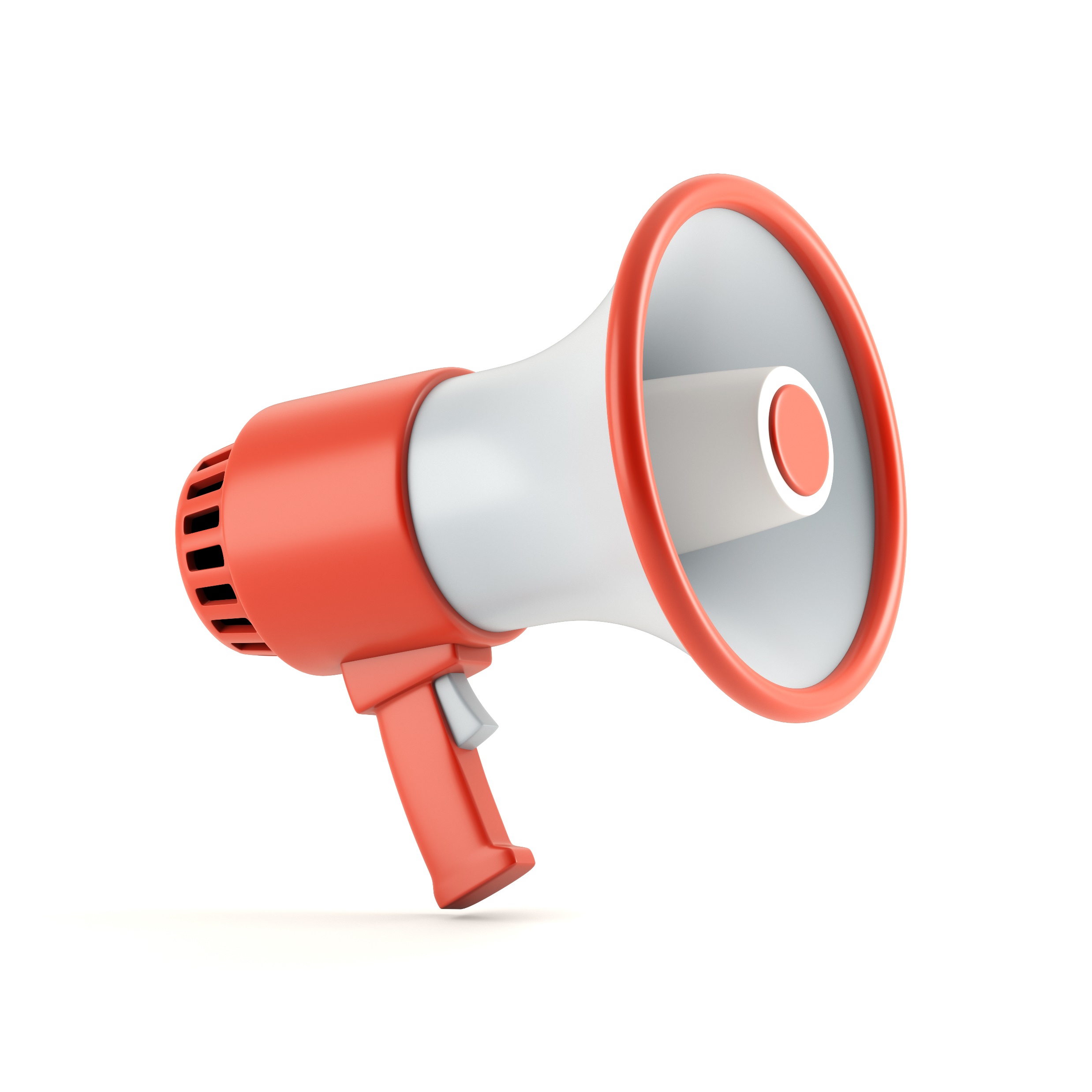 https://harvardcenter.wpenginepowered.com/wp-content/uploads/2015/05/inbrief-adversity-1.pdf
21
[Speaker Notes: https://harvardcenter.wpenginepowered.com/wp-content/uploads/2015/05/inbrief-adversity-1.pdf]
Example Scenarios
Example Scenarios
Example Scenarios
Example Scenarios
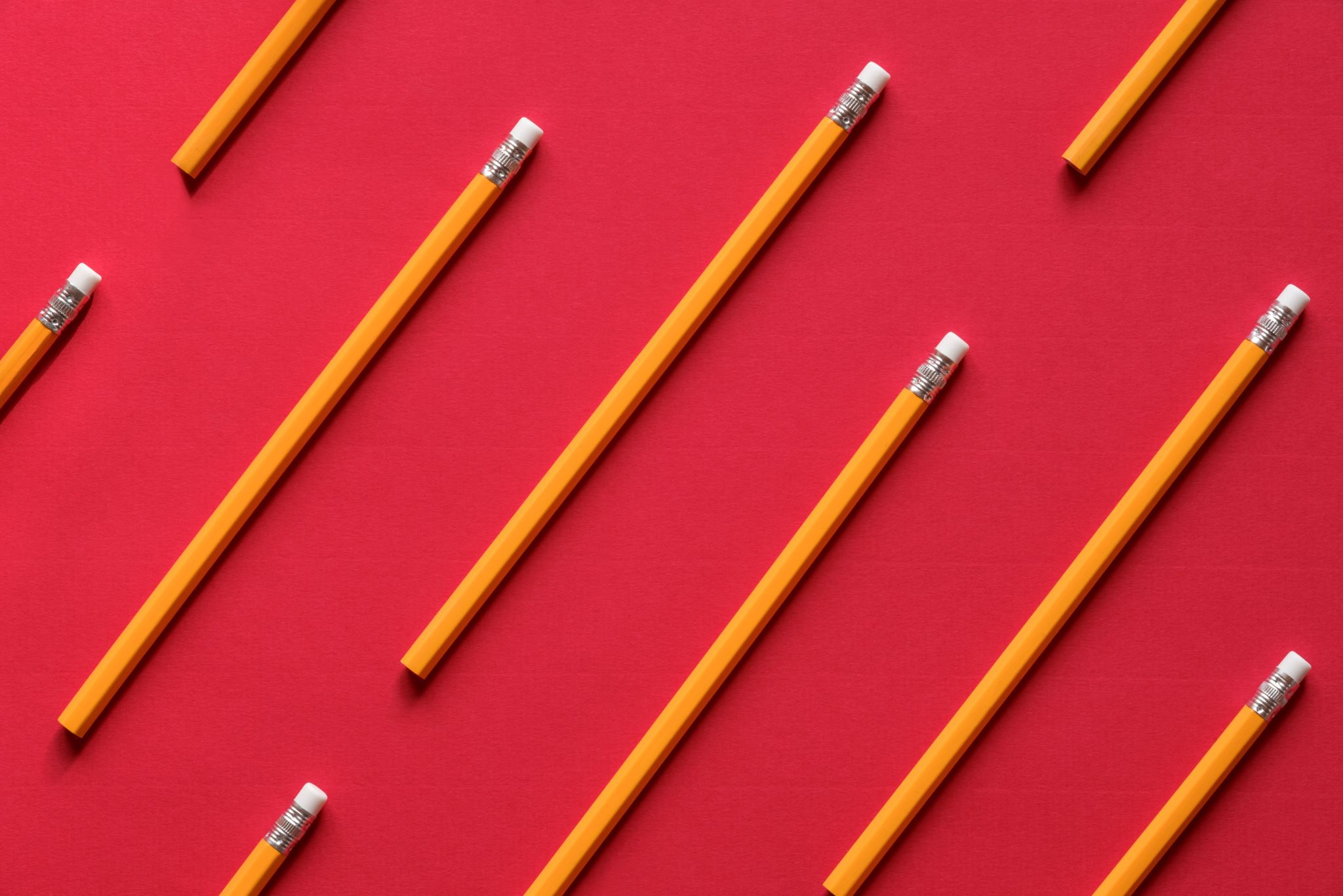 What does this mean for educators?
Remember that not all youth who have engaged in sexual activity, have done so by choice.
It is particularly important to remember this when presenting information on abstinence. We do not want youth who may be experiencing the impacts of traumatic stress (e.g., shame, guilt, fear) to be made to feel worse.
This is challenging! But you can do it.
26
Scenarios
Examples of how trauma may express itself in your setting.
27
Secondary Victimization
How you talk about trauma matters
28
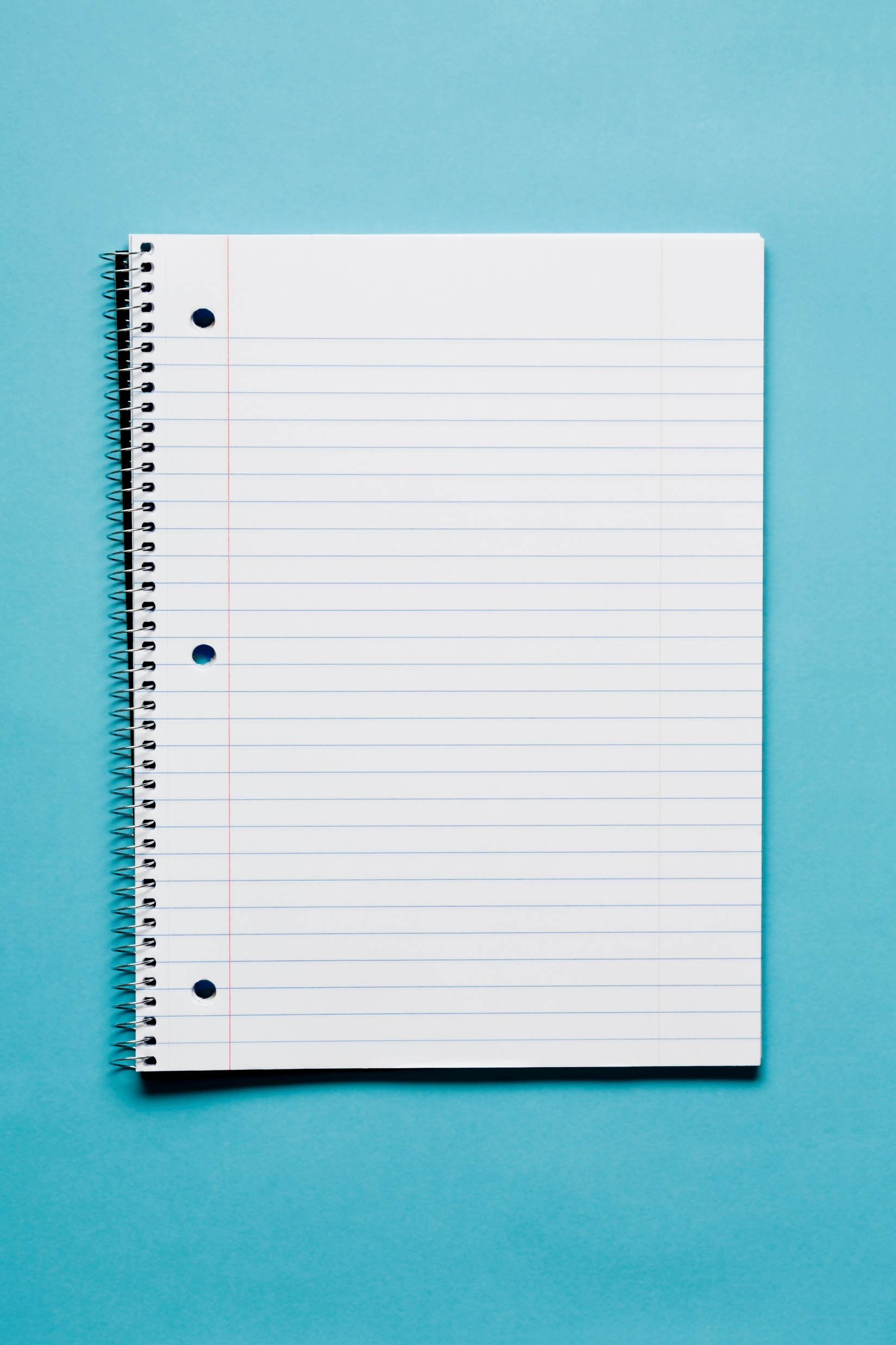 Secondary Victimization
What’s that mean?:
victim-blaming attitudes, behaviors, and practices engaged in by providers, which results in additional trauma. (Campbell & Raja, 2005).
Definition:
negative social or societal reaction in consequence of the primary victimization and is experienced as further violation of legitimate rights or entitlements by the victim (Orth, 2002).
Orth, U. (2002). Secondary victimization of crime victims by criminal proceedings. Social justice research, 15, 313-325.
Rebecca Campbell and Sheela Raja, "The Sexual Assault and Secondary Victimization of Female Veterans," Psychology of Women Quarterly, February 23, 2005, http://onlinelibrary.wiley.com/doi/10.1111/j.1471-6402.2005.00171.x/full. [2]“Sexual Harassment/Assault Response and Prevention Program, United States Military, accessed August 14,
29
[Speaker Notes: Orth, U. (2002). Secondary victimization of crime victims by criminal proceedings. Social justice research, 15, 313-325.

Rebecca Campbell and Sheela Raja, "The Sexual Assault and Secondary Victimization of Female Veterans," Psychology of Women Quarterly, February 23, 2005, http://onlinelibrary.wiley.com/doi/10.1111/j.1471-6402.2005.00171.x/full. 
[2]“Sexual Harassment/Assault Response and Prevention Program, United States Military, accessed August 14,]
Secondary Victimization
Does not have to be intentional and can come from someone who thinks they are being helpful.
Classic example, “what were you wearing?”
Rape survivors have reported that secondary victimization they experienced was more traumatic that the assault itself (Campbell, 2006).
Can prevent those from experiencing traumatic stress from seeking help.
Campbell R (2006). Rape survivors’ experiences with the legal and medical systems: do rape survivor advocates make a difference? Violence Against Women, 12(1), 30–45. 10.1177/1077801205277539 [PubMed] [CrossRef] [Google Scholar]
30
[Speaker Notes: Campbell R (2006). Rape survivors’ experiences with the legal and medical systems: do rape survivor advocates make a difference? Violence Against Women, 12(1), 30–45. 10.1177/1077801205277539 [PubMed] [CrossRef] [Google Scholar]]
Secondary Victimization
Being trauma informed cannot prevent trauma from happening. But it can prevent secondary victimization.
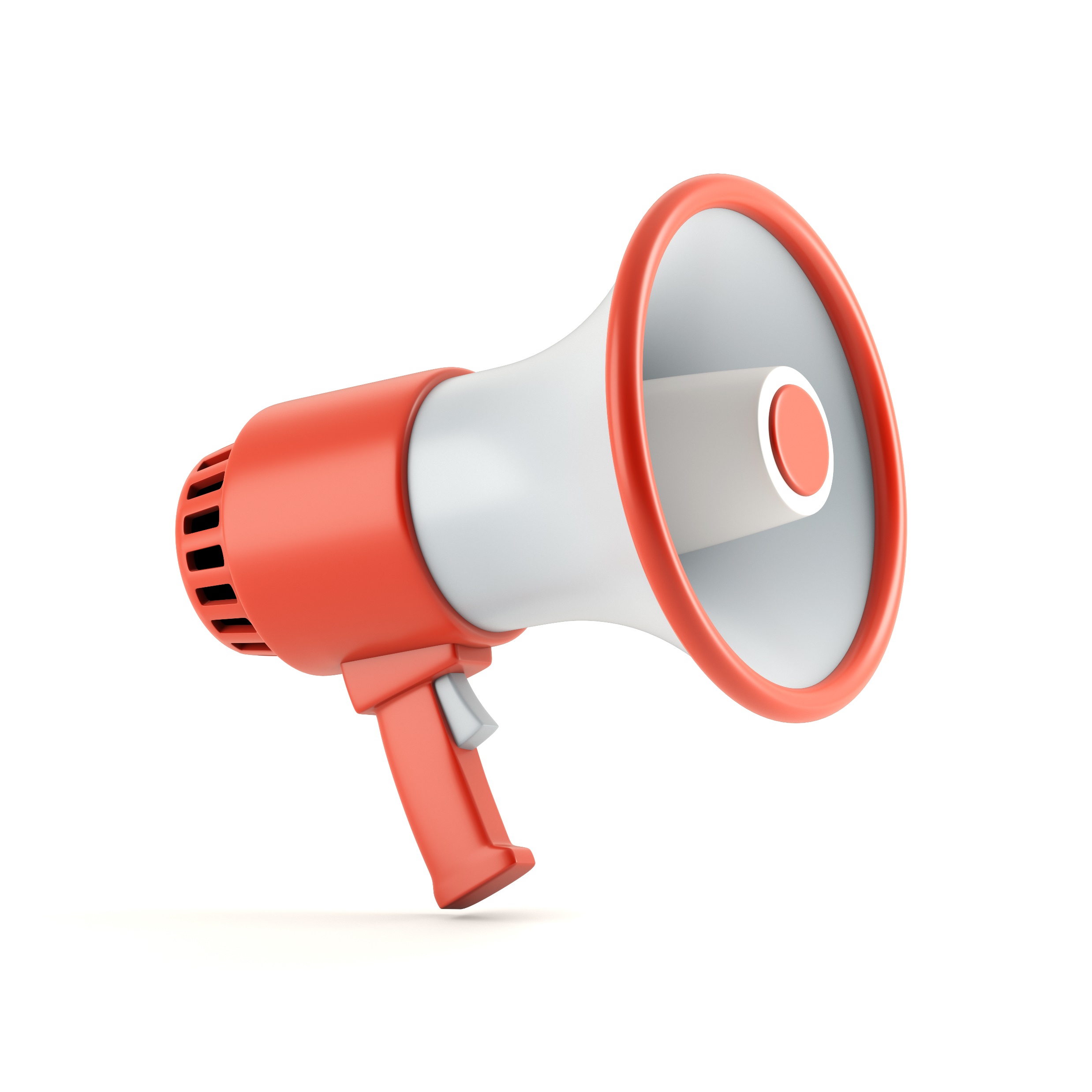 31
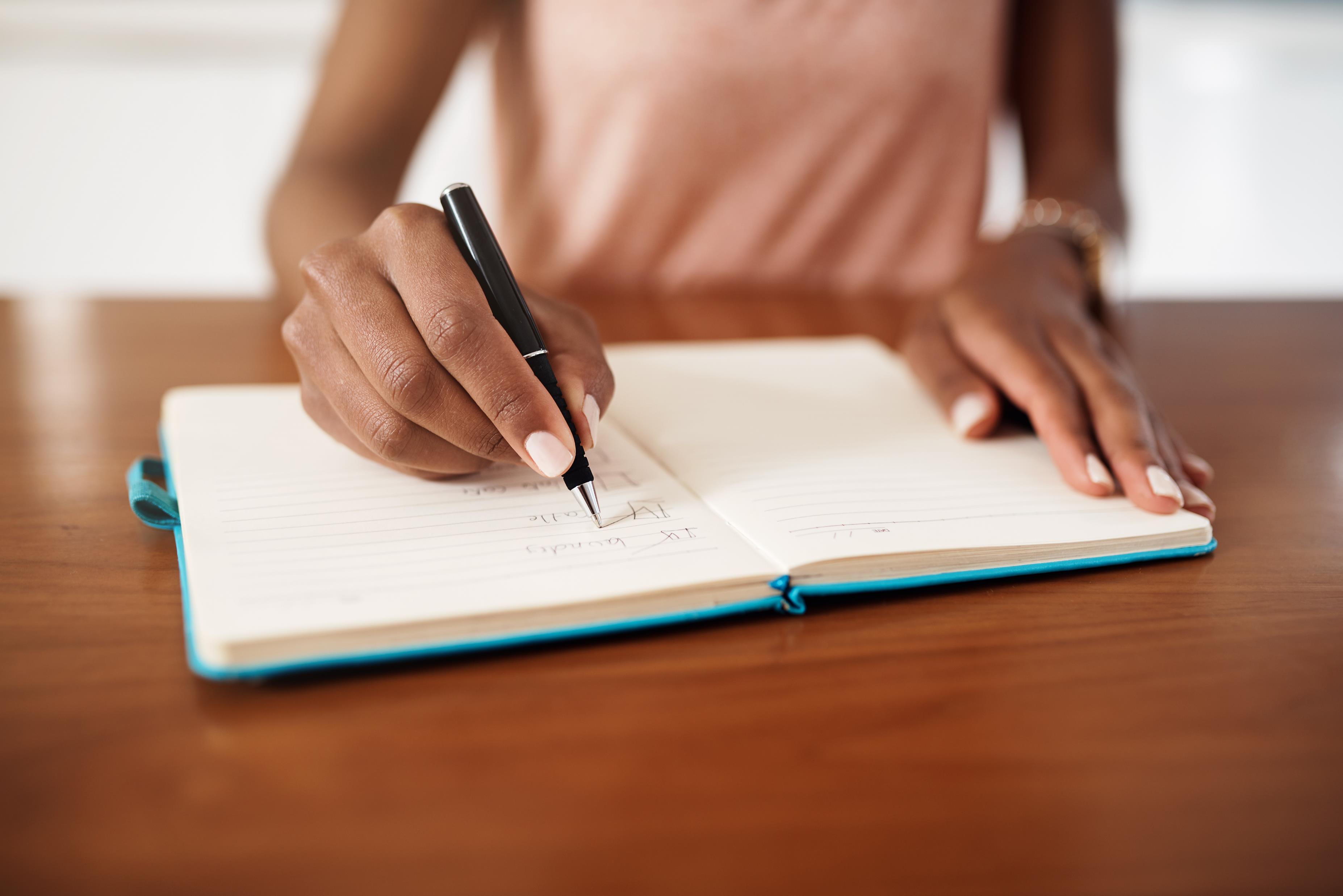 Reflection
What is one thing from this session that stood out to you?
What is one question that you still have?
What is one thing you want to take back to your team?
32
LUNCH
PLEASE RETURN TO YOUR SEATS IN 90 MINUTES